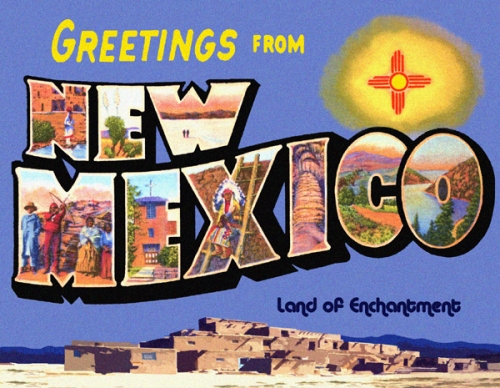 The state official question: red or green?
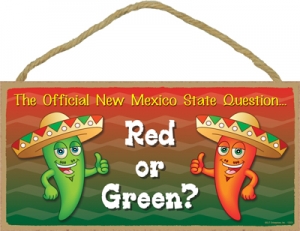 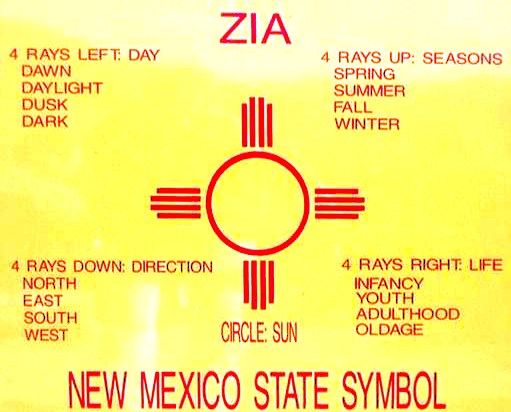 Land of Enchantment
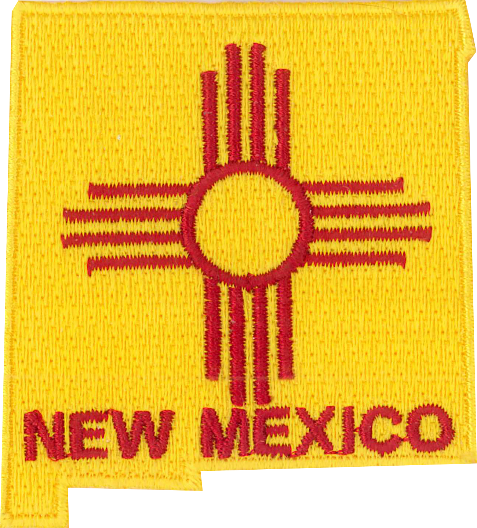 Sandia
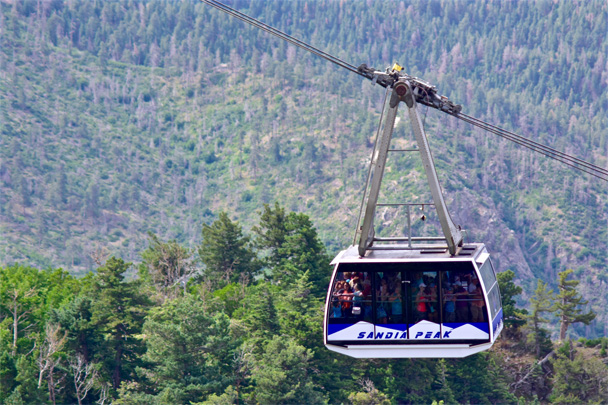 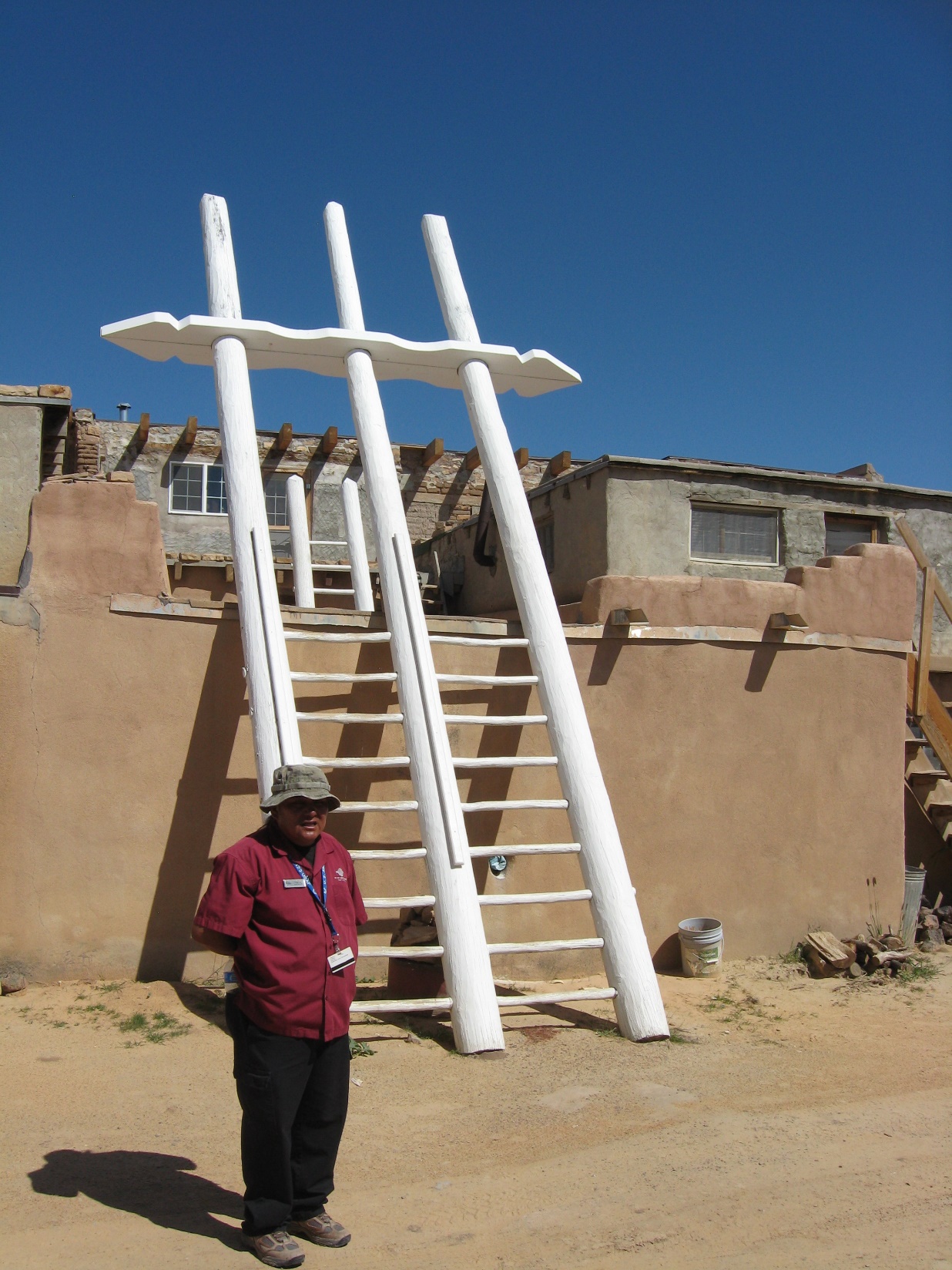 Pueblos, Acoma, Sky City, Isleta,
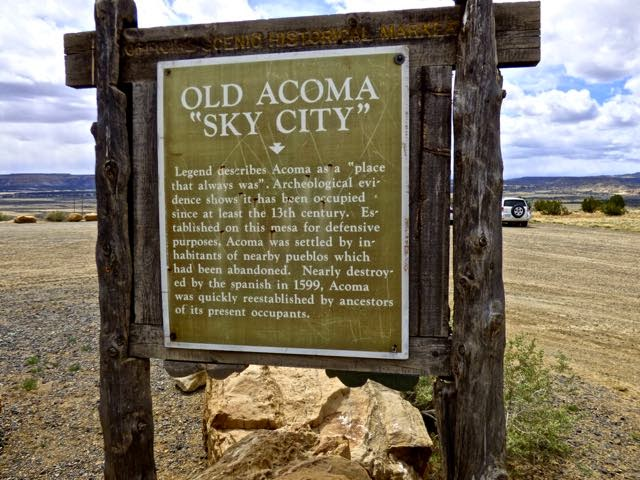 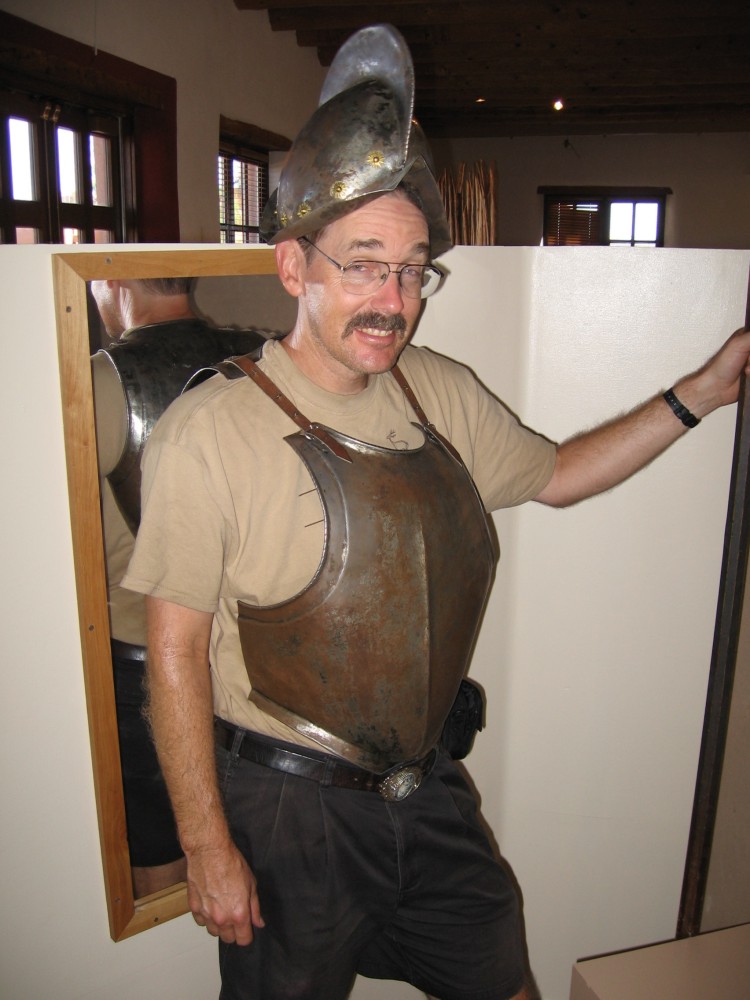 Coronado, Oñate
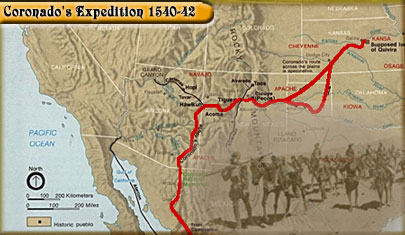 Meow Wolf,
Georgia O'Keefe, Taos
George R. R. Martin
Game of Thrones
Breaking Bad, Walter White, Heisenberg,
Movies/TV: Better Call Saul, Longmire, TamaleWood
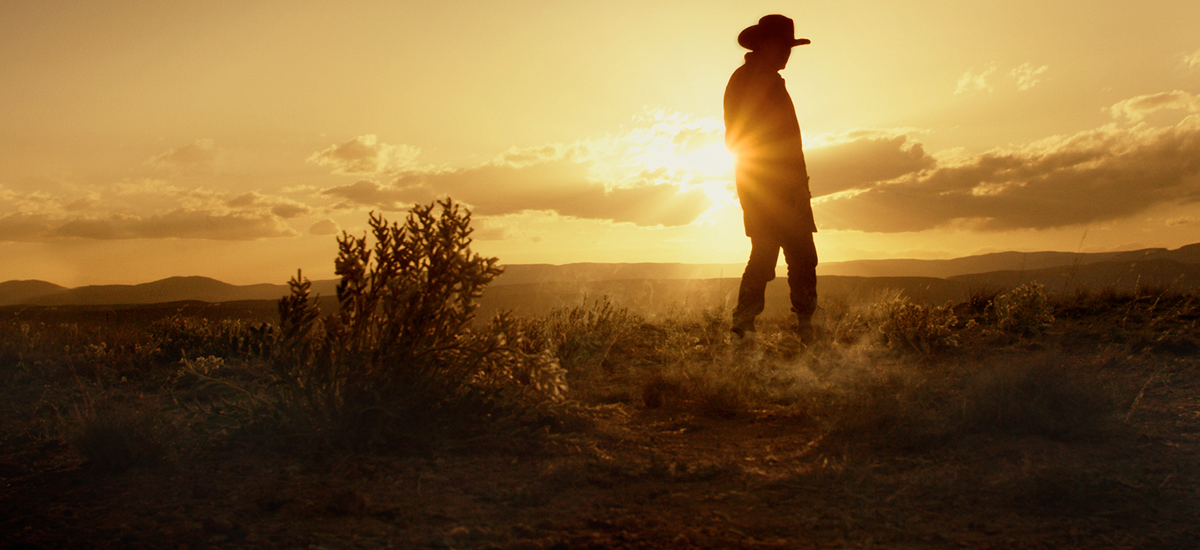 Sunport
military bases (Kirtland, Cannon, and Holloman)
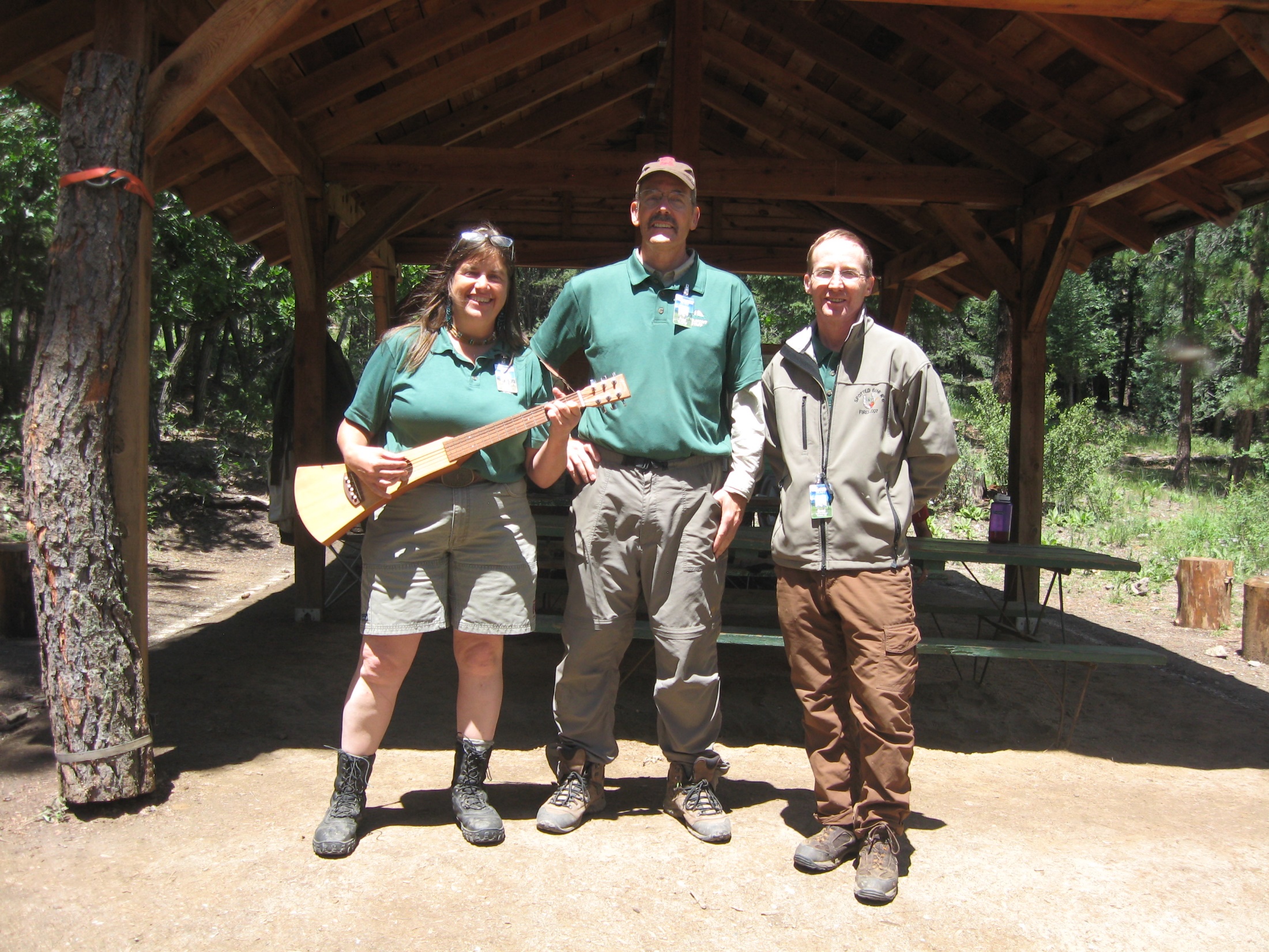 Philmont
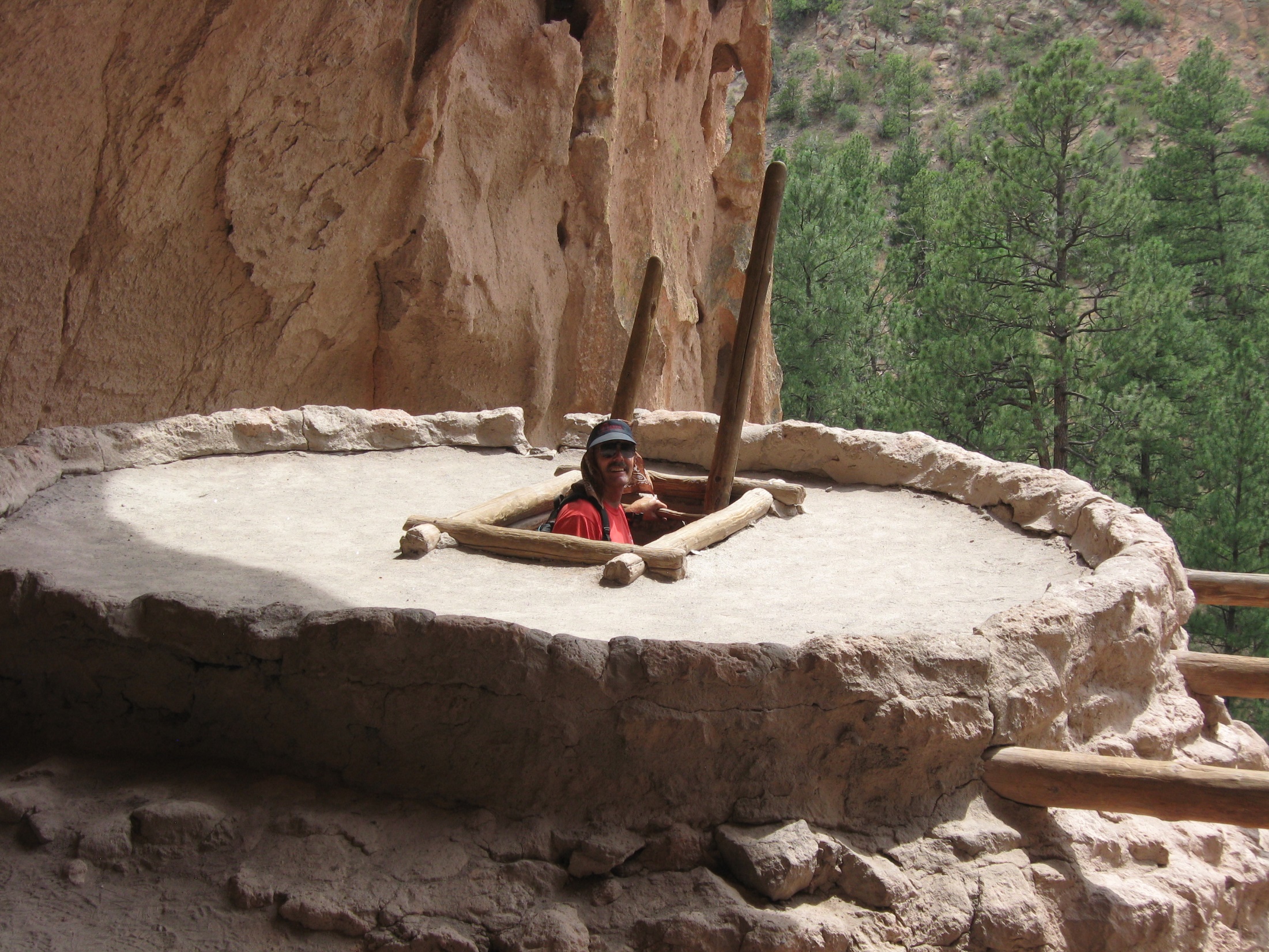 Chaco Canyon, Bandelier
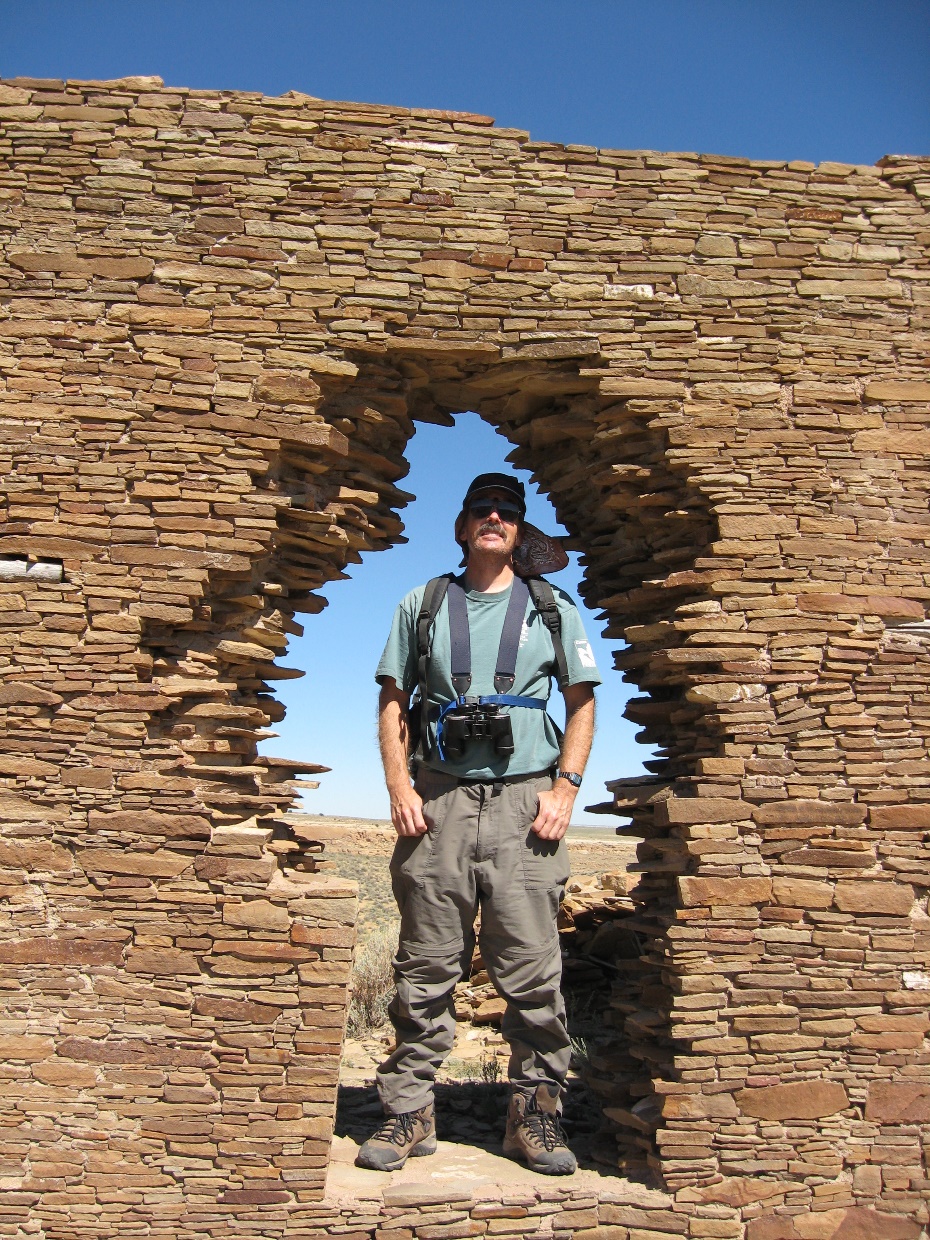 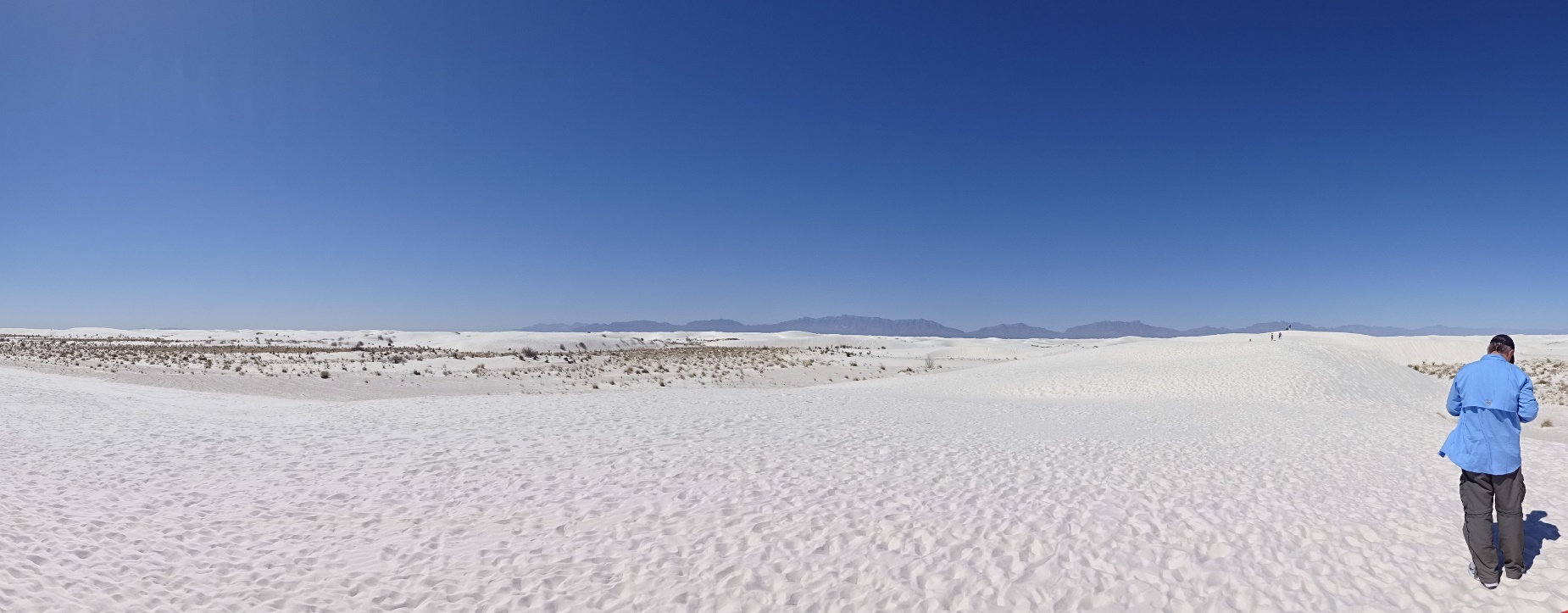 White Sands, Carlsbad Caverns,
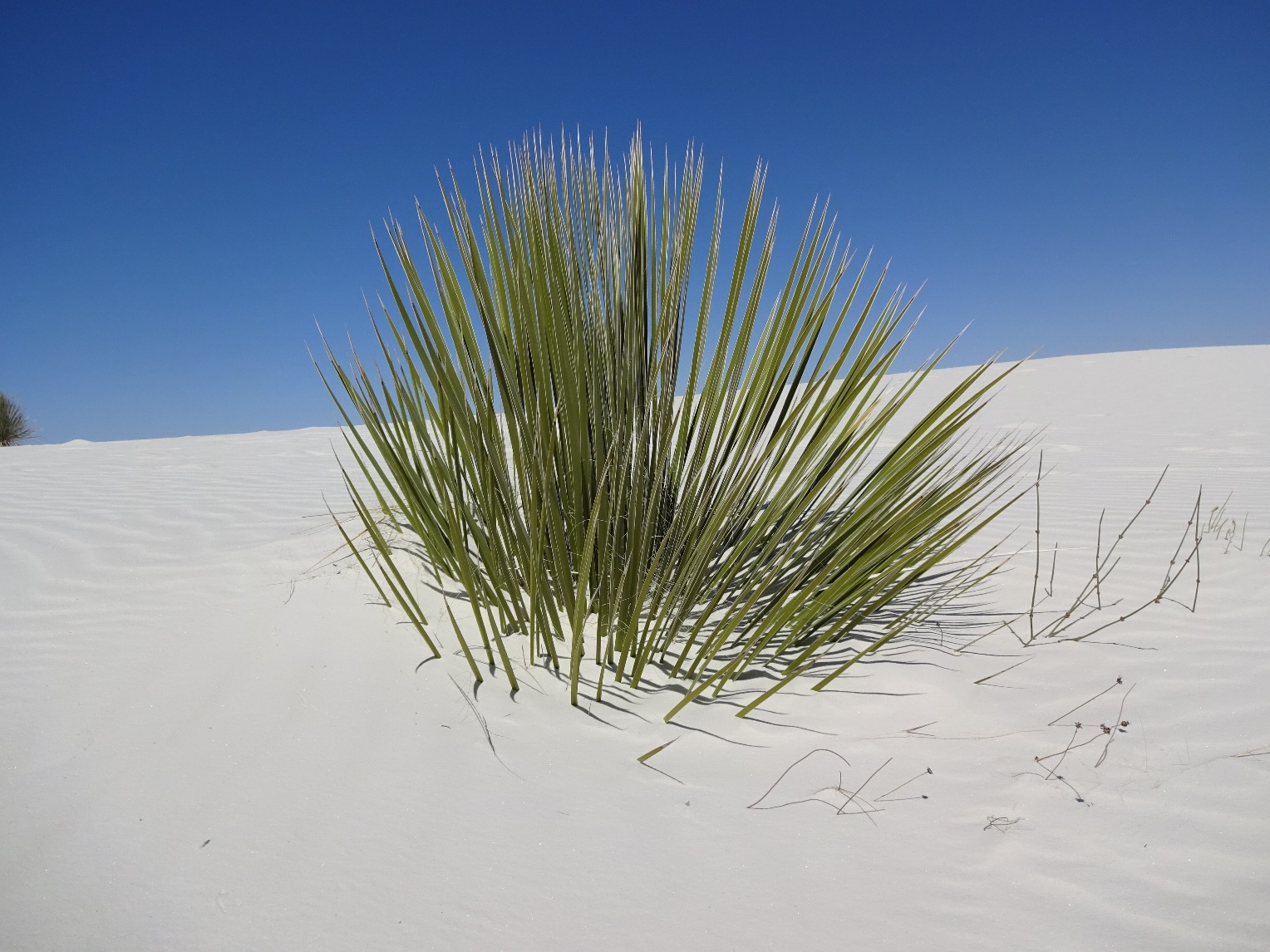 Rio Grande,
Literature: Milagro Beanfield Trilogy
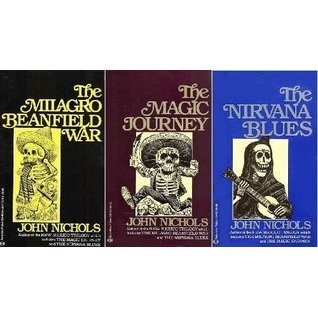 Los Alamos
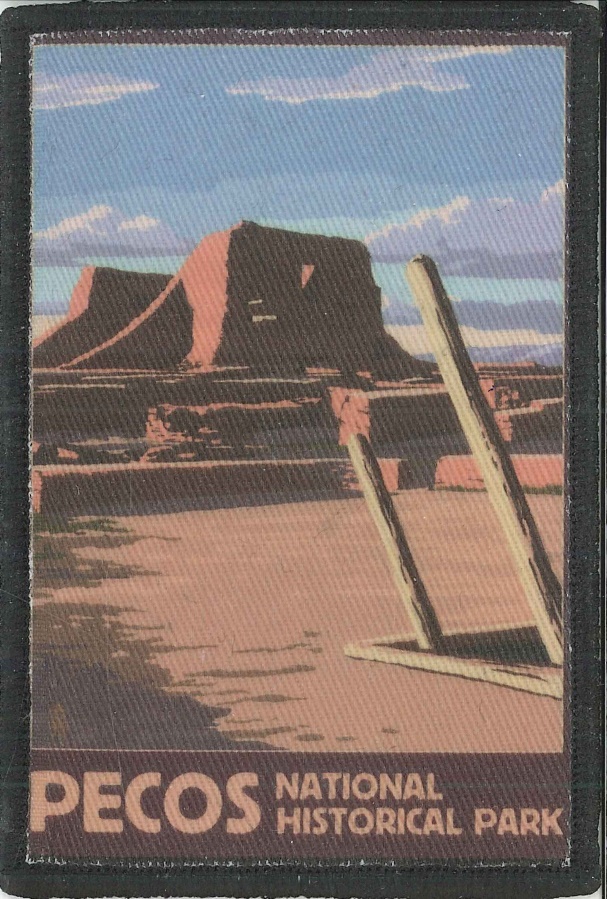 Great Plains, Pecos Pueblo, Billy the Kid,
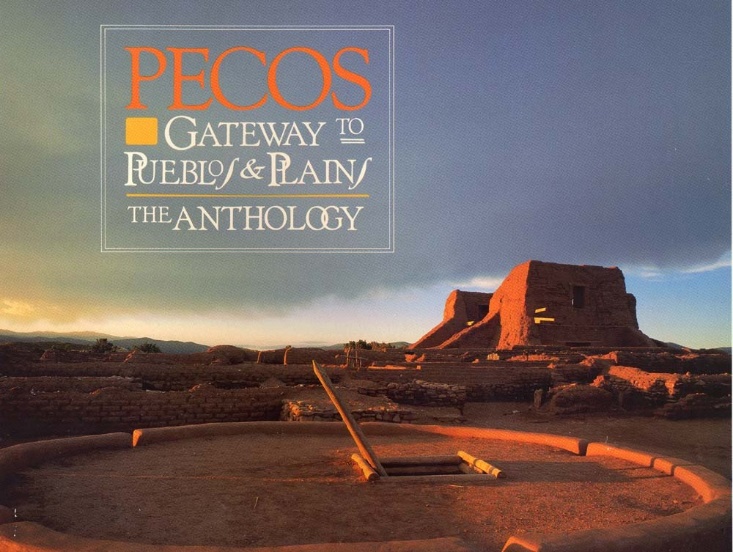 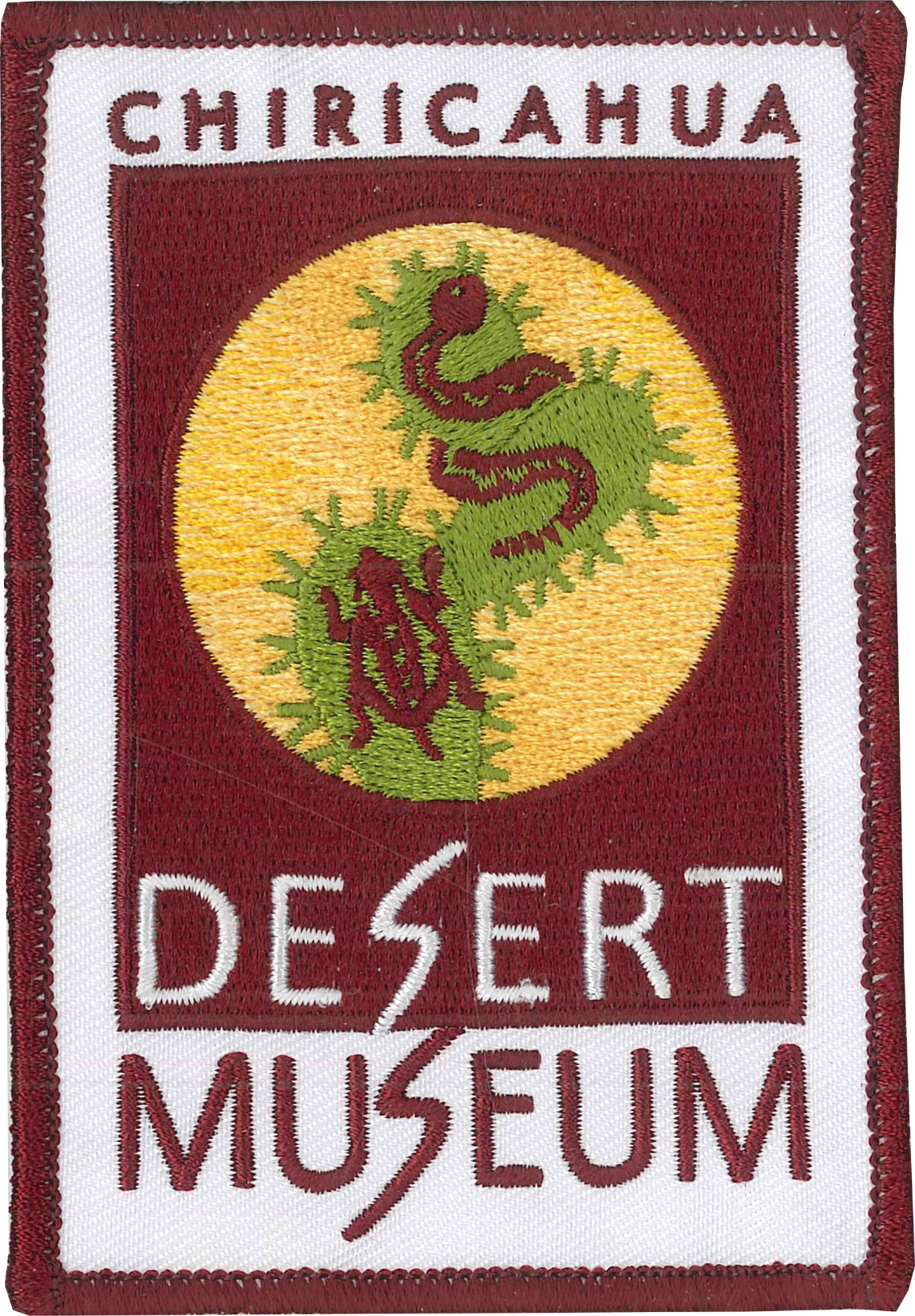 Chihuahuan Desert
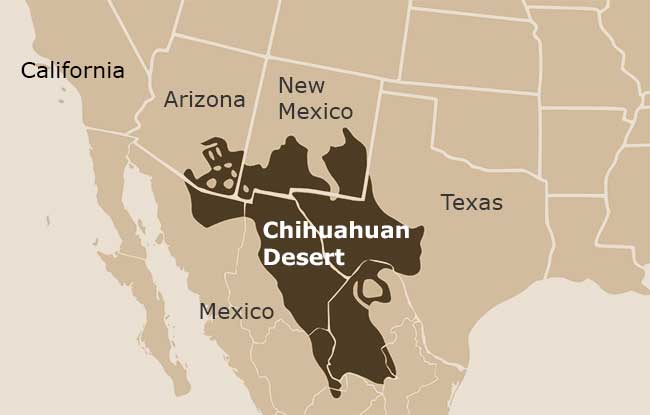 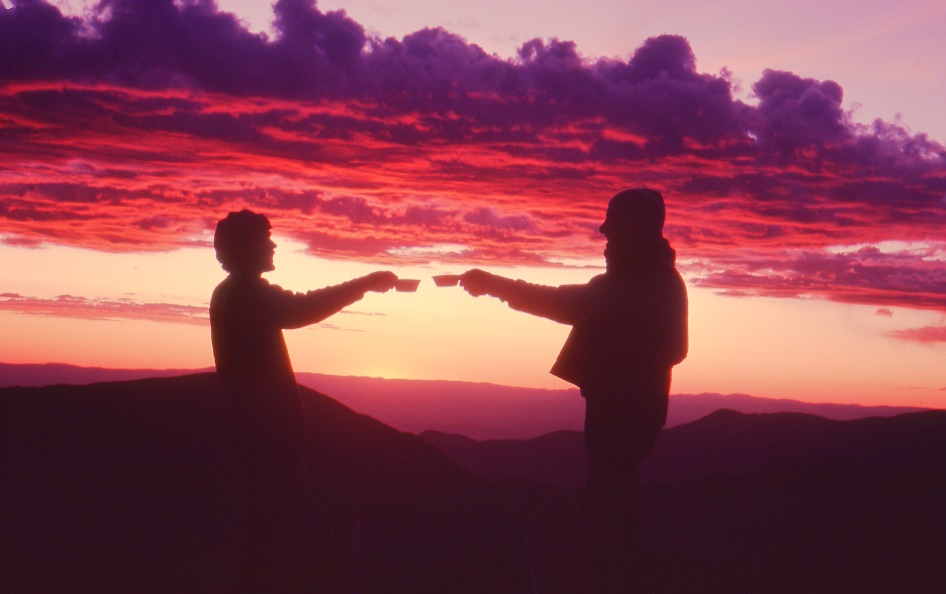 Mt. Wheeler high point,
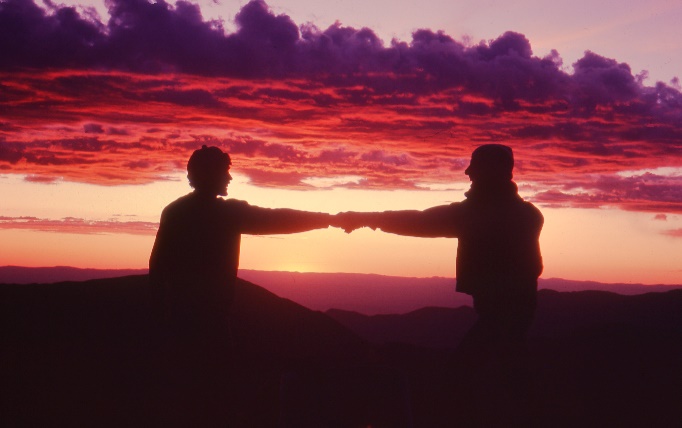 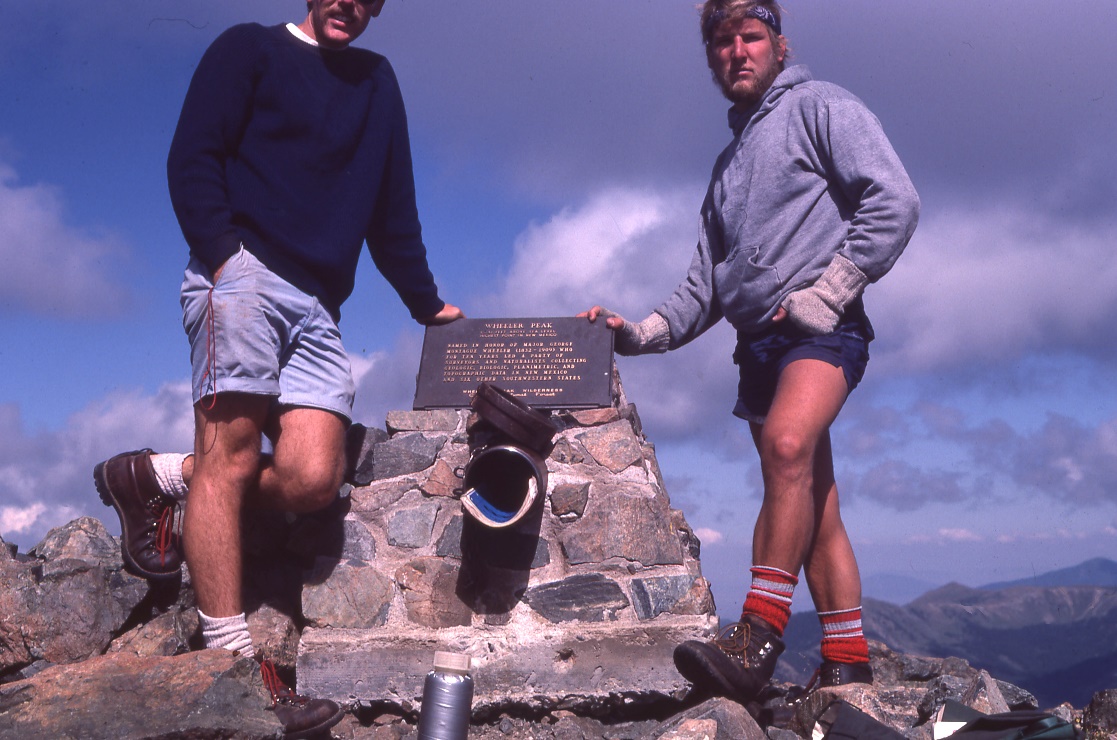 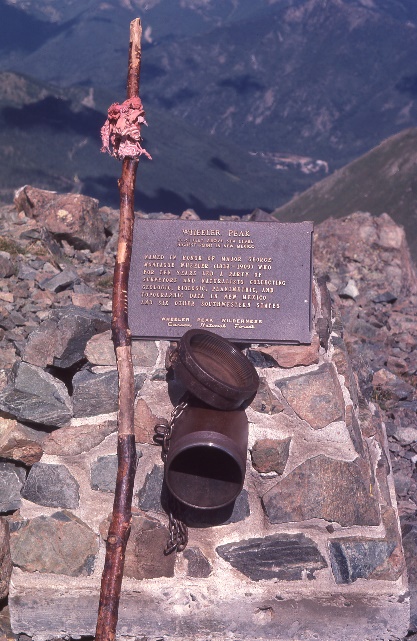 Santa Fe Trail
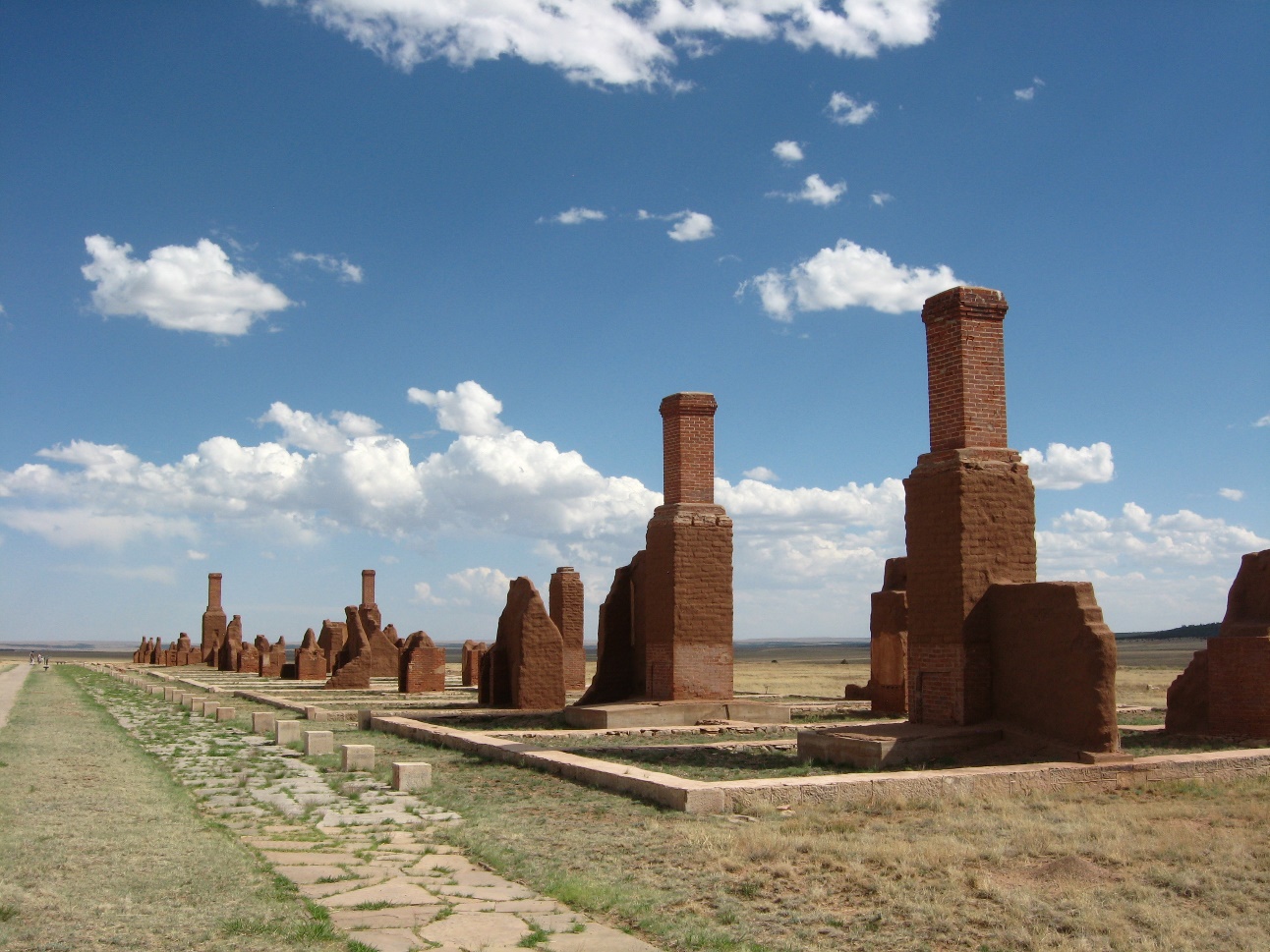 Bosque del Apache and cranes
ToC
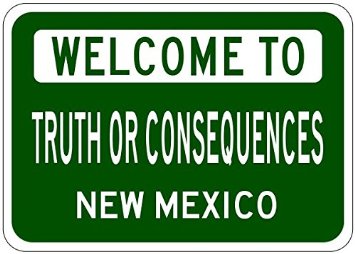 Gila Wilderness, Aldo Leopold
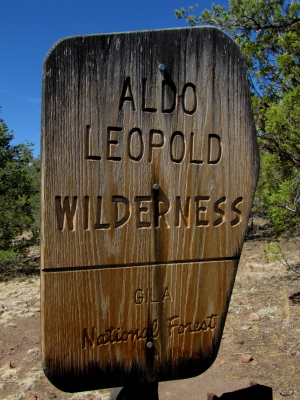 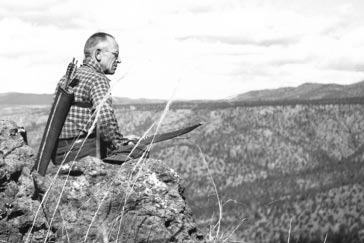 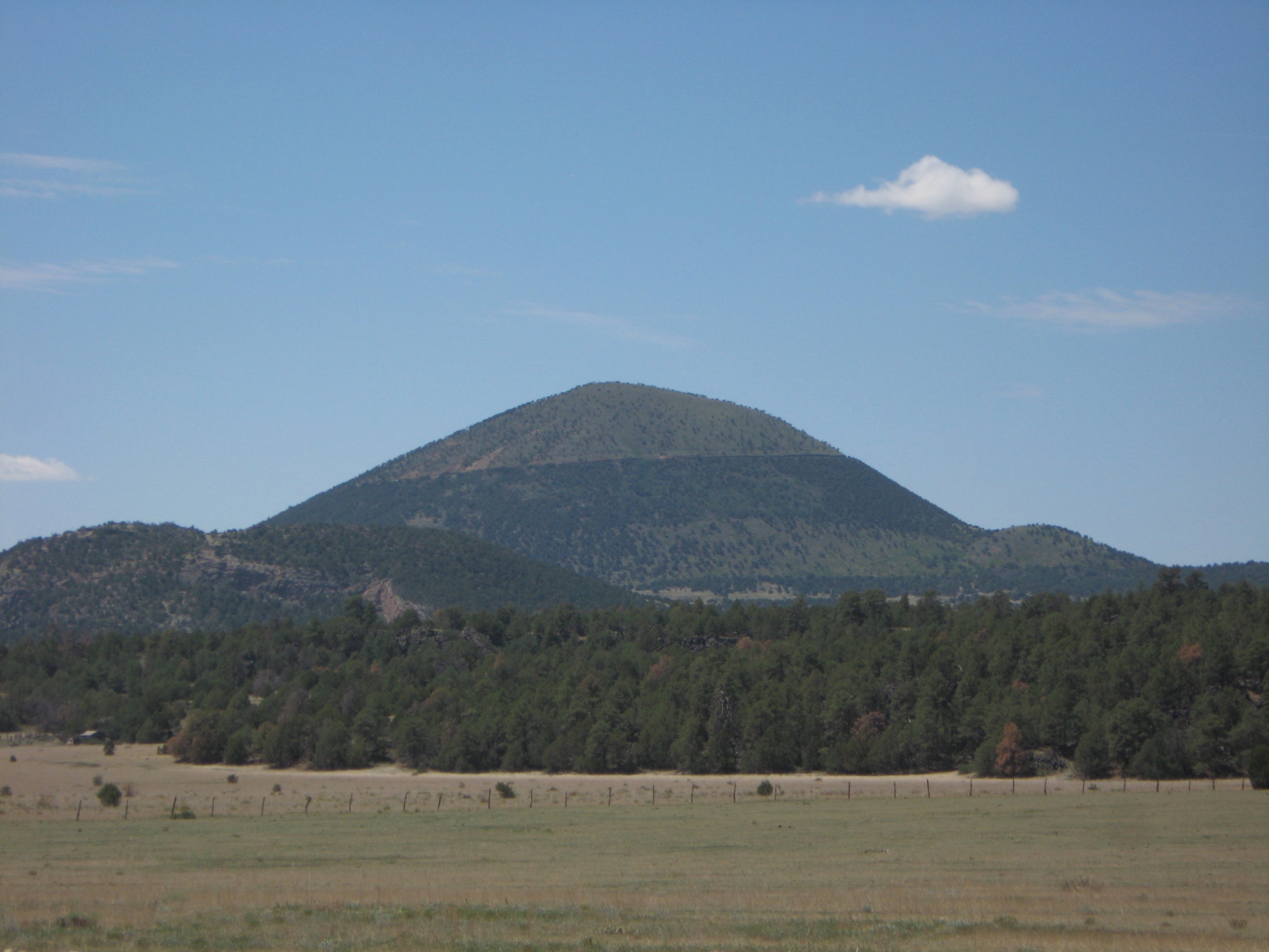 volcanism
Capulin and El Malpais
Smokey Bear
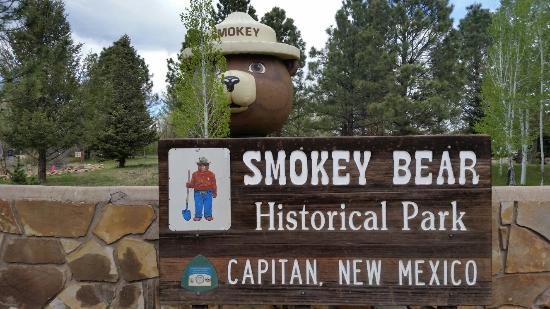 Turquoise Trail
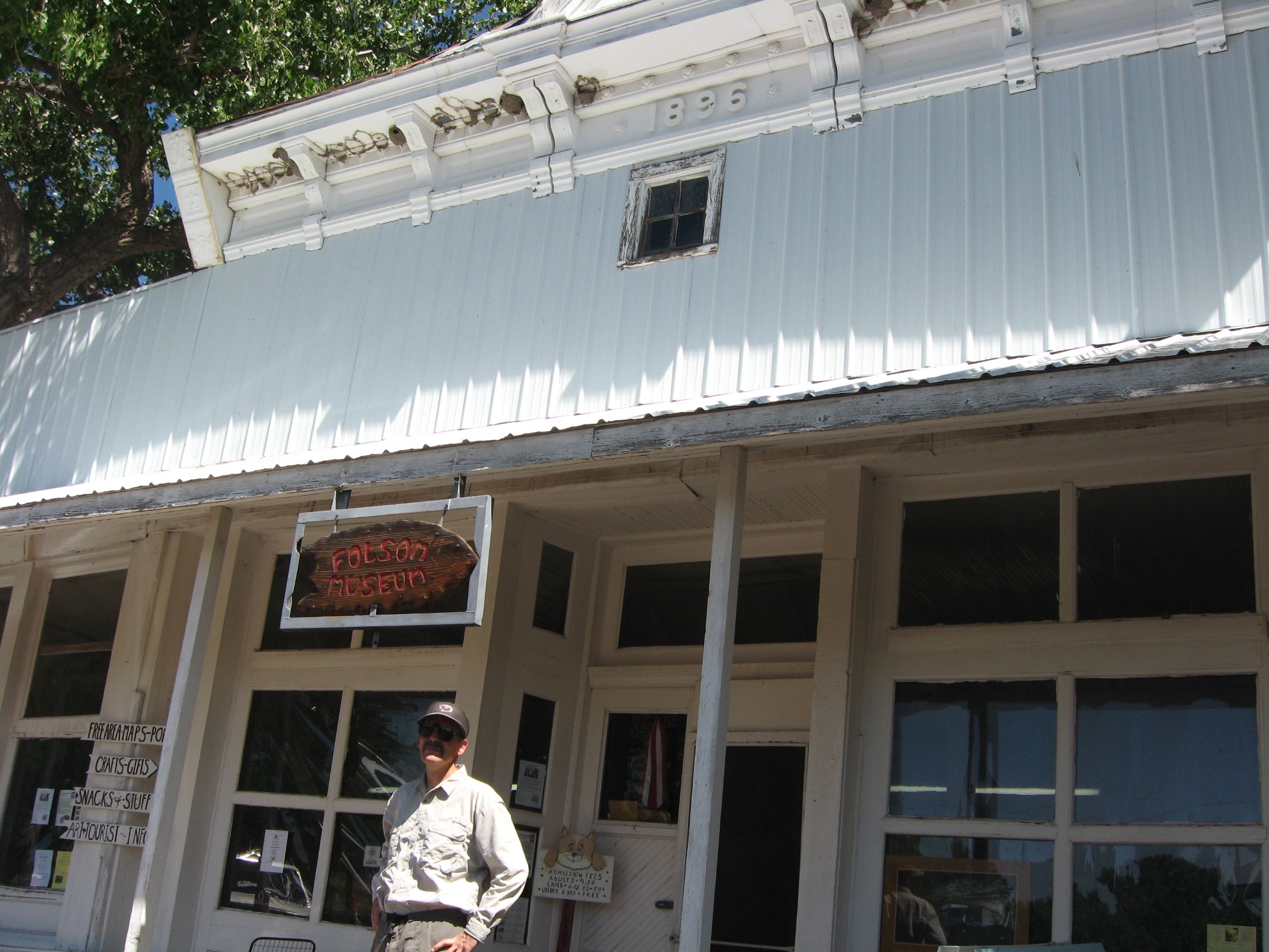 Early North Americans
Clovis and Folsom
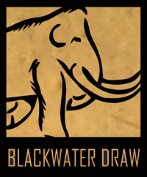